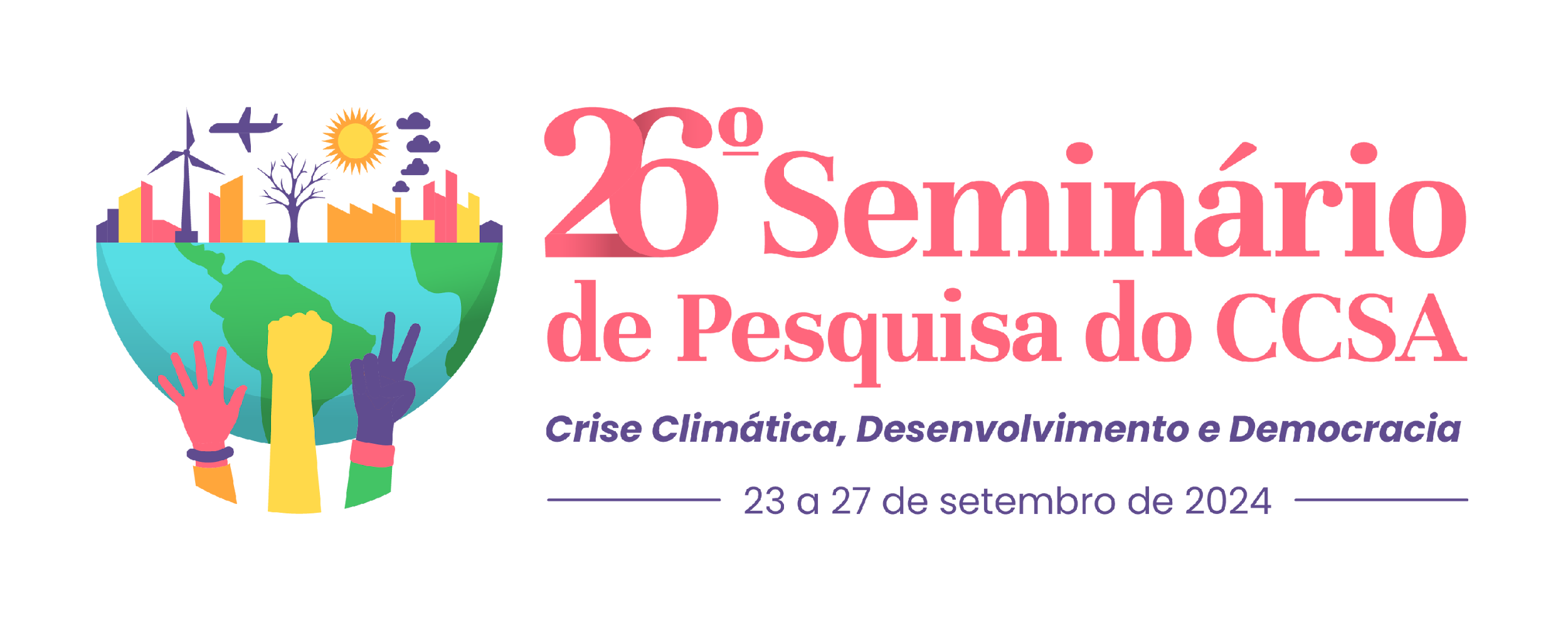 Trabalho intermitente no Turismo: benefícios e malefícios
Maria Clara da Silva Oliveira¹, Regina Ferreira de Araújo²
Universidade Federal do Rio Grande do Norte
 clara.oliveira.712@ufrn.edu.br; regina.araujo@ufrn.br
INTRODUÇÃO
A lei n° 13.467, denominada de reforma trabalhista de 2017, alterou 201 pontos da Consolidação das Leis do Trabalho. Um dos pontos alterados foi a legalização do trabalho intermitente, que de acordo com GOMES, TUPINAMBÁ E VEIGA (2018, p.55), “O trabalho intermitente é uma maneira de regularizar como contrato de trabalho subordinado e  descontínuo que se caracteriza pela mudança de períodos de prestação de serviços e inatividades”. Esse modelo de contrato permite aos empregados um regime mais flexível, já que o mesmo é contratado de acordo com o grau de necessidade do empregador, sendo bastante utilizado no Turismo.
METODOLOGIA
Essa pesquisa se caracteriza como uma pesquisa bibliográfica, objetivando mostrar alguns dos benefícios e malefícios do trabalho intermitente através das análises de artigos dos autores como Gomes, Tupinambá & Veiga (2018) e Silva (2017).
OBJETIVOS
O objetivo geral deste trabalho é analisar e explorar alguns aspectos sobre como o trabalho intermitente atinge os trabalhadores do turismo de forma positiva e negativamente.
Imagem (caso seja oportuno)
RESULTADOS
O trabalho intermitente para o setor de turismo, que trabalha com a sazonalidade, é um ponto positivo, levando em consideração que durante os períodos de baixa temporada, o empregador não estará pagando funcionários além do necessário.
Proporciona também uma flexibilidade de dias e horários para os trabalhadores, porém a falta de uma escala fixa faz com que os empregados intermitentes não tenham a mesma carga horária de um trabalhador regular, logo sua remuneração mensal chega a ser menor que o salário mínimo.
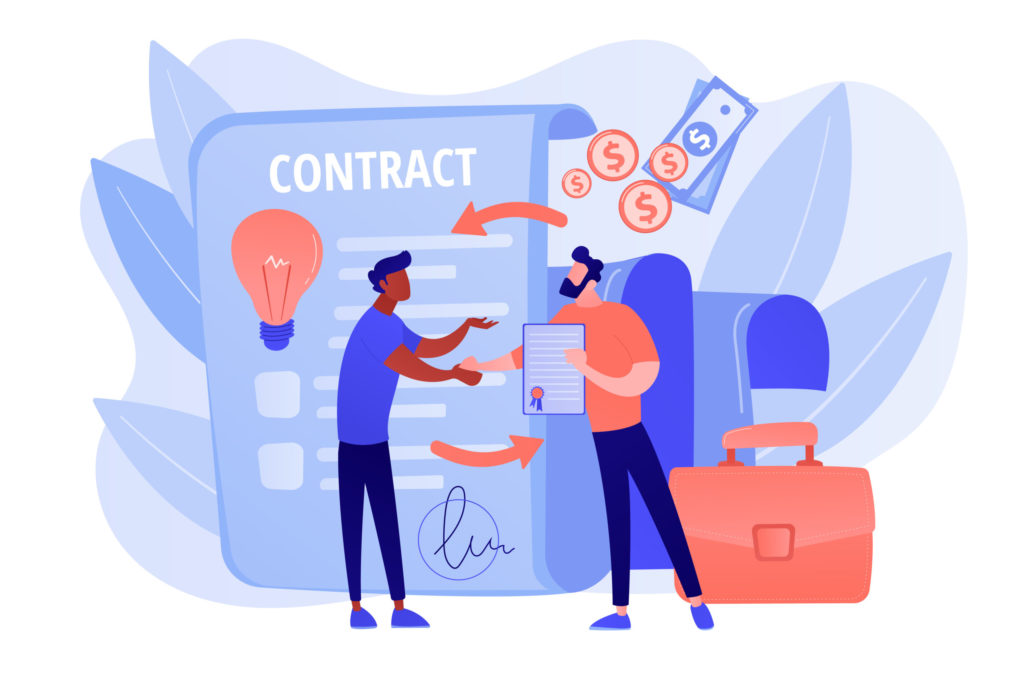 REFERÊNCIAS 
SILVA, Homero Batista Mateus da. Comentários à reforma trabalhista. São Paulo: Revista dos tribunais, 2017. P. 73
Tupinambá, Carolina; GOMES, Fabio Rodrigues (Coord.) A reforma trabalhista: o impacto nas relações de trabalho. Belo horizonte: Fórum, 2018. P. 36.
CONCLUSÃO
O trabalho intermitente traz benefícios para o setor do turismo devido ao seu caráter sazonal, beneficiando especialmente os empregadores. Entretanto, os empregados ficam à mercê de trabalhos temporários, ou seja, sem estabilidade econômica.